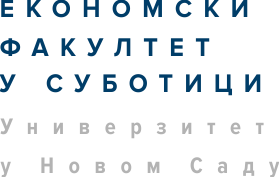 KVANTITATIVNI METODI U EKONOMIJI
UVOD U OPERACIONA ISTRAŽIVANJA
Šta su operaciona istraživanja?(operations research, management science, decision science, operations management)
Operaciona istraživanja su skup modela, kvantitativnih metoda i algoritama, pomoću kojih se određuje najpovoljnije rešenje složenih problema u različitim oblastima.
naučni pristup donošenju odluka, kojim se istražuje kako na najbolji način dizajnirati i urediti sistem, pod uslovima postojanja potrebe za alokacijom oskudnih resursa.
OR is the art of winning wars without actually fighting. – Arthur Clarke
OR is a scientific method of providing executive departments with a quantitative basis for decision regarding the operations under their control. – Morse and Kimbal
OR is the art of giving bad answers to problems where othervise worse answers were given. – T.L. Saaty
Šta su operaciona istraživanja?
U procesima odlučivanja u vezi s ekonomskim problemima naročito je izrAženo nastojanje da doneta odluka bude optimalna, tj. takva, koja će u realizaciji obezbediti najbolje rezultate . Što je privredna situacija složenija, potrebno je više napora za rešavanje nastalih problema, uz primenu savremenih metoda u pripremanju, donošenju i realizaciji odluka. 
Primena kvantitativnih metoda u ekonomskim istraživanjima se  svodi na formulisanje i rešavanje modela. Ekonomsko-matematički model je uprošćena slika određene ekonomske situacije.
Istorijski razvoj operacionih istraživanja
Drugi svetski rat – Velika britanija
Obim proizvodnje i iskazane potrebe su bile neusklađenE, pa je bilo nužno na takav način rasporediti oskudne resurse za pojedine ratne operacije, da ukupni efekti njihove upotrebe budu najpovoljniji. 
Zadužen je tim naučnika i stručnjaka da analiziraju i daju predloge za organizovanje u vezi sa nekoliko vojnih problema, kao što su npr. izbor mesta radarskim stanicama, upravljanje kretanjem vojnih konvoja i organizovanje operacija bombardovanja, protivpodmorničke zaštite i miniranja. 
Istraživanje (vojnih) operacija
Istorijski razvoj operacionih istraživanja
Nakon rata, usledio je period ubrzanog industrijskog razvoja velikog broja zemalja. timovi operacionih istraživača dobijali sve značajniju ulogu u raspoređivanju oskudnih resursa u svim oblastima privrede, industriji, poljoprivredi, trgovini, ostalim delatnostima državnoj upravi.
Mnogi stručnjaci smatraju da je linearno programiranje jedan od najznačajnijih alata koji su doprineli privrednom i društvenom razvoju u XX veku.
Osnivači linearnog programiranja: leonid kantorovič (formulacija 1939.) I George b. Dantzig (rešavanje1947.)
Primena metoda operacionih istraživanja
Primena ekonomsko-matematičkih modela i procesa donošenja odluka odvija se u nekoliko međusobno povezanih faza:
prikupljanje podataka - formiranje baze podataka,
formulisanje ekonomsko-matematičkog modela - formalizacija funkcije kriterijuma i sistema ograničavajućih uslova,
rešavanje modela - primena raznih algoritama, matematičkih metoda i računarskih programa,
ekonomska interpretacija, kvalitativna analiza rešenja i formulisanje predloga za donošenje odluka,
donošenje odluka,
realizacija odluka i
kontrola izvršenja, analiza dodatnih predloga i informacija i, po potrebi, preformulisanje modela.
Modeli programiranja
Posebnu vrstu matematičkih modela čine modeli programiranja ili drugim rečima modeli optimizacije. Ovi modeli sadrže:
uslov o nenegativnosti,
sistem ograničavajućih uslova 
funkciju kriterijuma ili skup funkcija kriterijuma.

Kod ovih modela zadatak je odrediti skup mogućih rešenja i iz skupa mogućih rešenja odabrati najefikasnije (optimalno) rešenje. 
skup mogućih rešenja obhvata sva rešenja koja zadovoljavaju postavljeni sistem ograničenja.
Modeli programiranja
Kompletan model programiranja u matričnom obliku glasi:

x  0
Ax  b
cTx = z max	
Značenje simbola:
A   - matrica tehničkih koeficijenata - matrica ograničenja,
b    - vektor kapaciteta - vektor ograničenja,
cT   - vektor jediničnih efekata  - kriterijumski vektor,

Na osnovu podataka A, b i cT potrebno je odrediti količine xj j-te vrste proizvoda, j=1,2,...,n, tako da ukupan prihod bude maksimalan.
 
Ako su sistem ograničavajućih uslova i funkcije kriterijuma izraženi linearnim matematičkim relacijama, tada se radi o linearnom programiranju.
Linearno programiranje
Linearnost modela znači da su kako funkcija kriterijuma, tako i sistem ograničavajućih uslova definisani linearnim matematičkim relacijama.
U zavisnosti od tipa ekstremne vrednosti funkcije kriterijuma u LP razlikujemo:
opšti problem maksimuma                                             opšti problem minimuma.
x  0
Ax  b
cTx = z  max
x  0
Ax  b
cTx = z  min
KANONSKI OBLIK MODELA
Pretpostavke primene lp
Primena modela linearnog programiranja pretpostavlja zadovoljenje određenih preduslova: proporcionalnosti, aditivnosti, deljivosti i izvesnosti.
Proporcionalnost znači da su vrednost funkcije kriterijuma i iskorišćeni deo kapaciteta direktno srazmerni vrednostima promenljivih u celokupnom skupu mogućih rešenja.
Aditivnost znači da se, na bilo kom nivou aktivnosti, vrednost funkcije kriterijuma, kao i iskorišćeni deo kapaciteta, mogu izraziti zbirom odgovarajućih vrednosti koje se odnose na pojedine promenljive. Aditivnost pretpostavlja da se u modelu ne pojavljuju međusobne funkcije promenljivih, dakle ne postoje mešoviti članovi niti u funkciji kriterijuma, niti među ograničavajućim uslovima.
Pretpostavke primene lp
Osobina deljivosti pretpostavlja da jedinice promenljivih mogu biti deljene u bilo kojoj razmeri, tj. da su kontinuirane.
Izvesnost znači da su svi parametri modela (aij, bi, cj) poznate, unapred date konstante.
Formulisati model znači na osnovu poznatih podataka, tj. vrednosti parametara modela (A, b, c) specifikovati: 

promenljive,
ograničavajuće uslove i
funkciju kriterijuma.